6001
Ref.
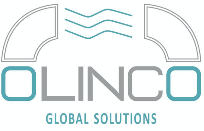 PURIFICADOR BOXER 320
Enfriador de Copas. Mini Kartx
DESCRIPCIÓN

Equipo PURIFICADOR de aire para tratamiento inmediato de áreas a desinfectar.

Instalación en pared, techo o sobremesa. De fàcil uso.

Doble flujo  boxer.

Ideal para: Restauración, Oficinas, Hostelería en general, Supermercados, vertederos y cualquier lugar público con olores desagradebles o a desinfectar.
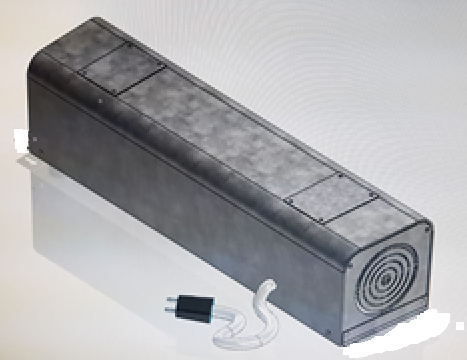 CARACTERISTICAS
-Acero Inoxidable Aisi 304.

-Potente y robusto..

-Por Ultravioleta tipo C.

-Catalizador de dióxido de titanio.TIO2

-Ionizador.

-Filtro Hepa H13.

-Doble Ventilador de alta calidad.

-Con filtro de carbón de aspiración-

-Muy bajo consumo.
DESCRIPCIÓN
Instalación en pared, techo o sobremesa.

Con fijaciones escamoteadas..
PRESTACIONES
DATOS TECNICOS
DATOS TÉCNICOS
Datos eléctricos:  230V~  50-60Hz (Versión 120V bajo pedido)

Potencia:    58W

Consumo:   0,26Amp

Caudal:       320m3/h

Nivel sonoro:  45dbA

Garantía  3 años, excepto componentes consumibles.
-Para áreas de 50m2 a 100m2 (*)


(*)En función de la altura del local y  tiempo de funcionamiento

5 renovaciones/hora por cada 25m2 (H=2,4mts)
Dimensiones:120*120*320
Made in Spain.
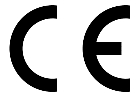